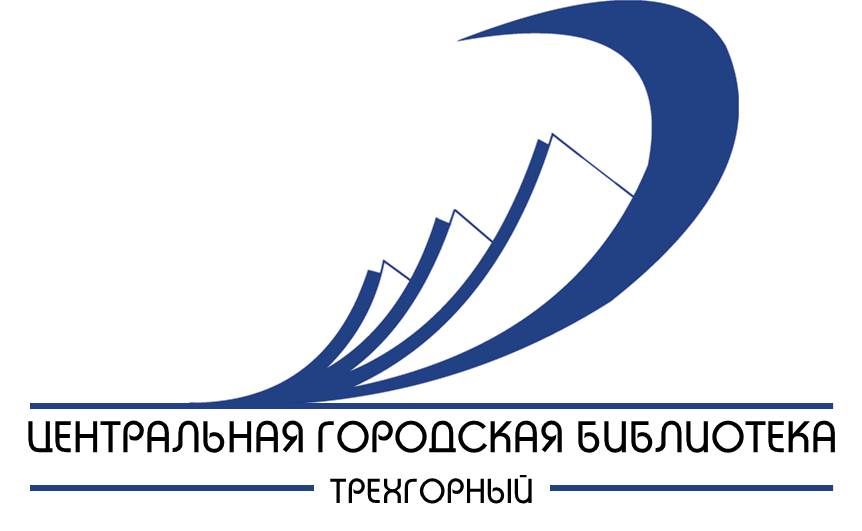 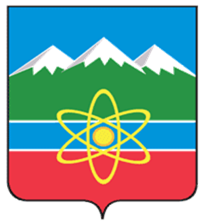 Конкурс лучших муниципальных практик и инициатив 
социально-экономического развития в муниципальных образованиях 
на территориях присутствия Госкорпорации «Росатом» в 2019 году
КОНКУРС СОЦИАЛЬНОЙ  РЕКЛАМЫ
Я хочу в Трехгорный
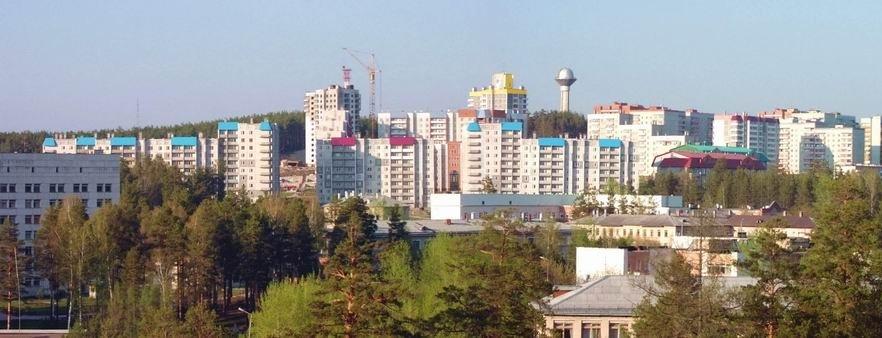 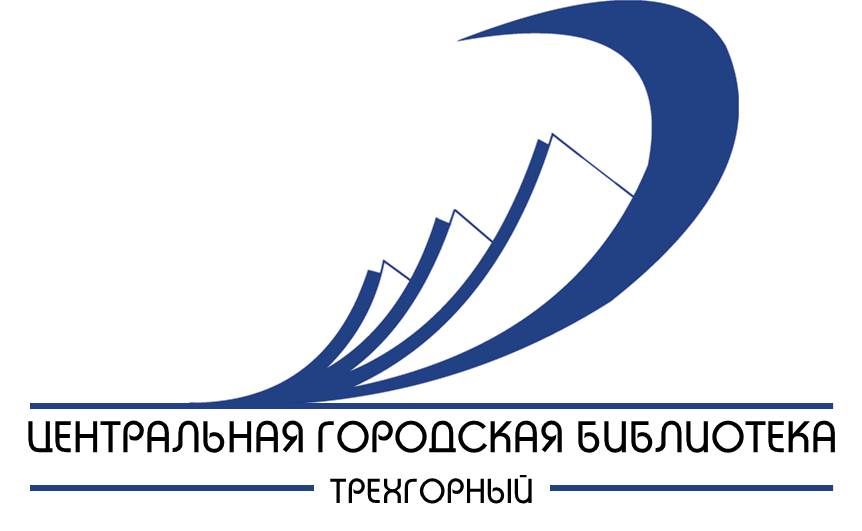 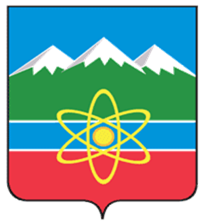 Территория реализации
Город Трехгорный расположен в западной части Челябинской области в зоне предгорий Урала в двухстах километрах от областного центра - г. Челябинска.  Является закрытым административно-территориальным образованием (ЗАТО). По численности населения Трехгорный относится к малым городам России. 
Проблема миграции населения Трехгорного и, особенно, отток молодежи из города, является актуальной. Ведь без молодежи, нет будущего.
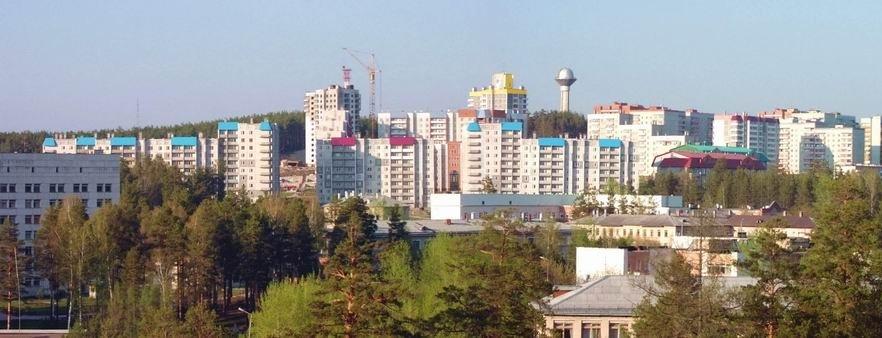 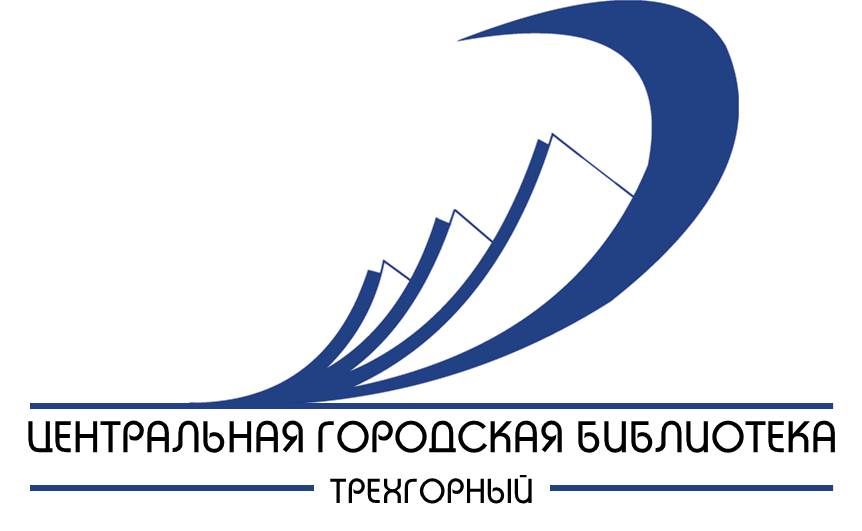 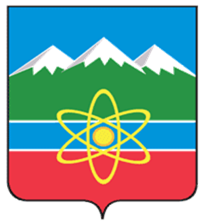 Описание практики
Проблема миграции населения имеет очень актуальное значение для экономического развития города. Проблему можно решить не только за счет мотивации возвращения на свою малую Родину местных жителей, но и за счет привлечения и закрепления на новом месте жительства специалистов из других городов.
Для решения этих проблем был организован конкурс социальной рекламы «Я хочу в Трехгорный», который стимулирует интерес к проблеме миграции молодежи, предоставляет возможность раскрытия творческого потенциала и авторского взгляда на отображение уникальности, красоты и внутреннего ритма жизни города и объединяет жителей всех возрастных групп вокруг идеи привлечения молодежи в город.
	Обозначить всё лучшее, что есть в нашем городе: такую цель преследовали организаторы конкурса социальной рекламы «Я хочу в Трёхгорный». Каждый участник, создав свою работу показывал город совершенно с новой стороны, что стало основополагающим для реализации цели конкурса и достижения социального эффекта.
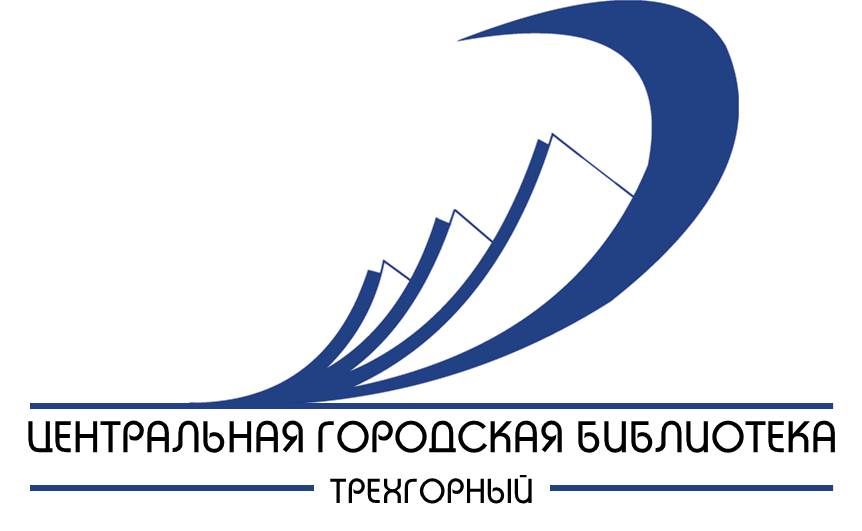 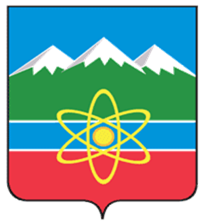 Цели и задачи практики
ЦЕЛЬ: привлечение средствами информационно-наглядной агитации молодежи и специалистов в город Трехгорный.

ЗАДАЧИ:
1.	предоставление участникам Конкурса возможности раскрытия творческого потенциала и авторского взгляда на отображение уникальности, красоты и внутреннего ритма жизни Трехгорного;
2.	формирование осознания своей причастности к судьбе города;
3.	стимулирование интереса к проблеме миграции молодежи;
объединение общественных сил, жителей всех возрастных групп вокруг идеи привлечения молодежи в город.
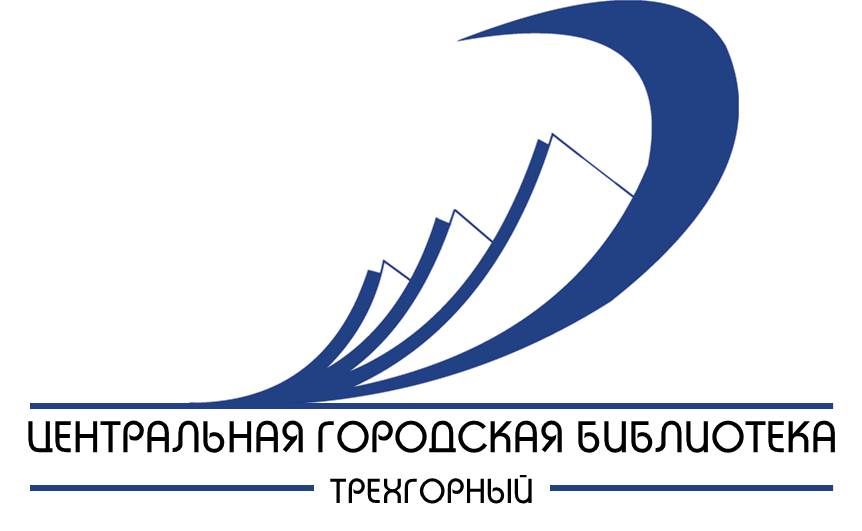 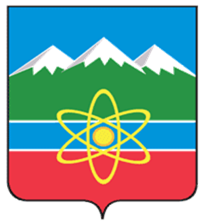 Работы участников конкурса
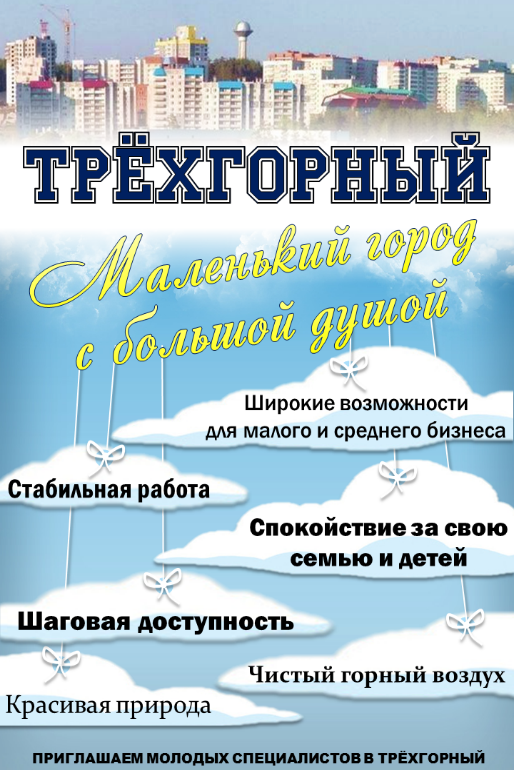 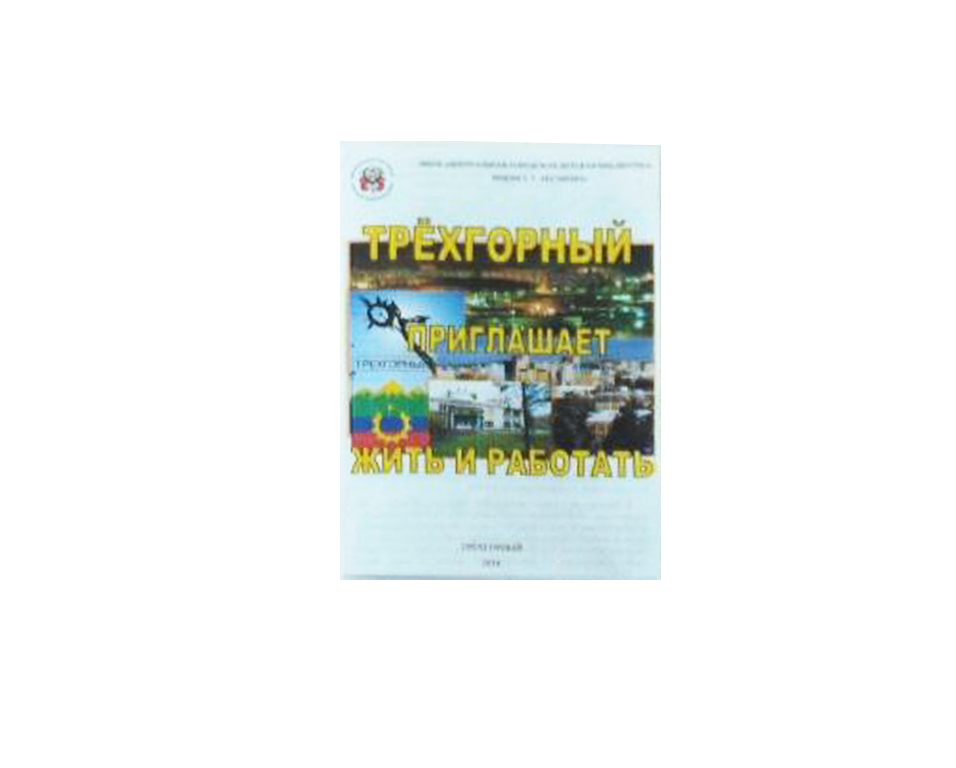 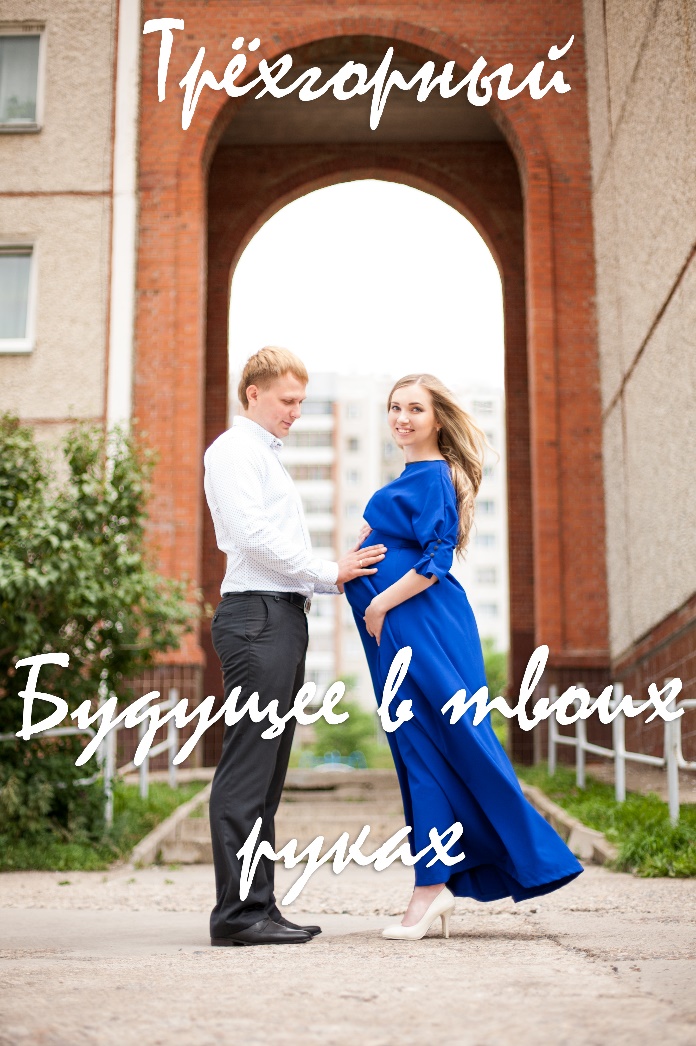 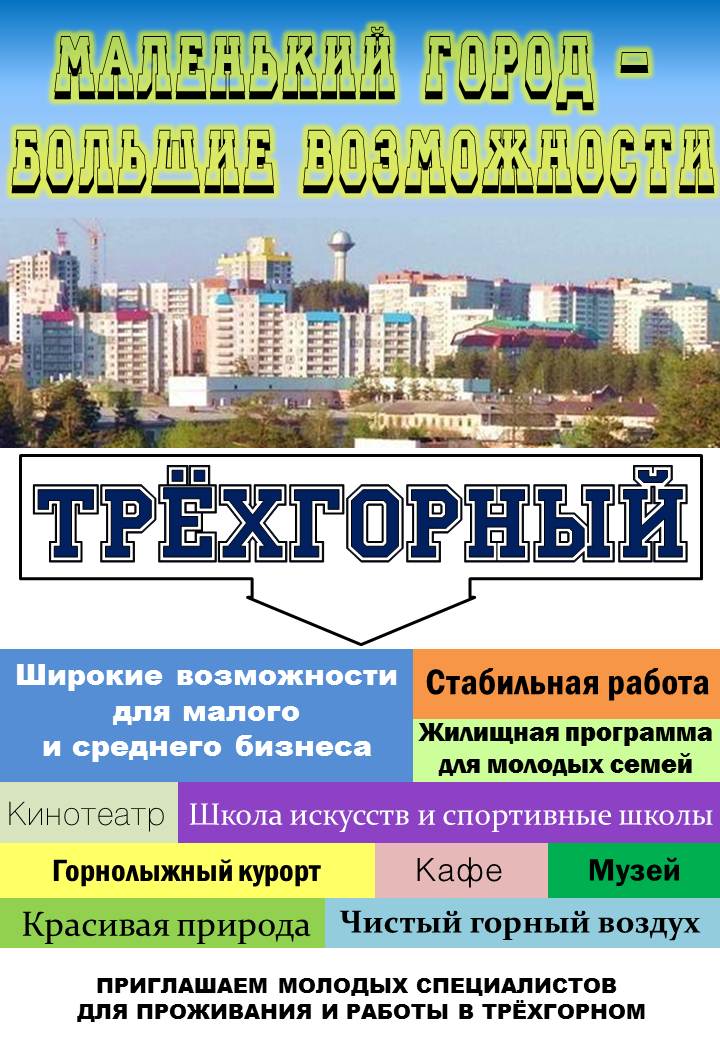 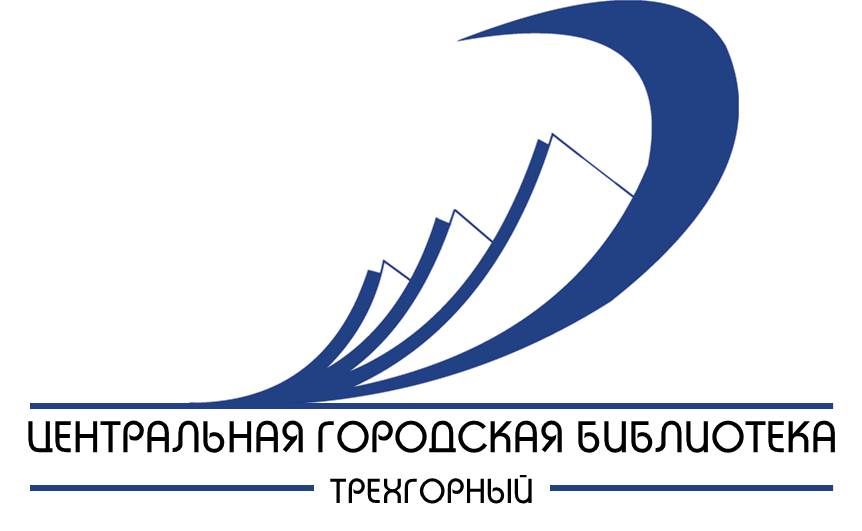 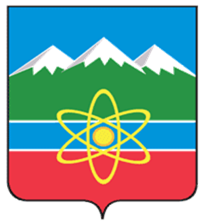 Работы участников конкурса
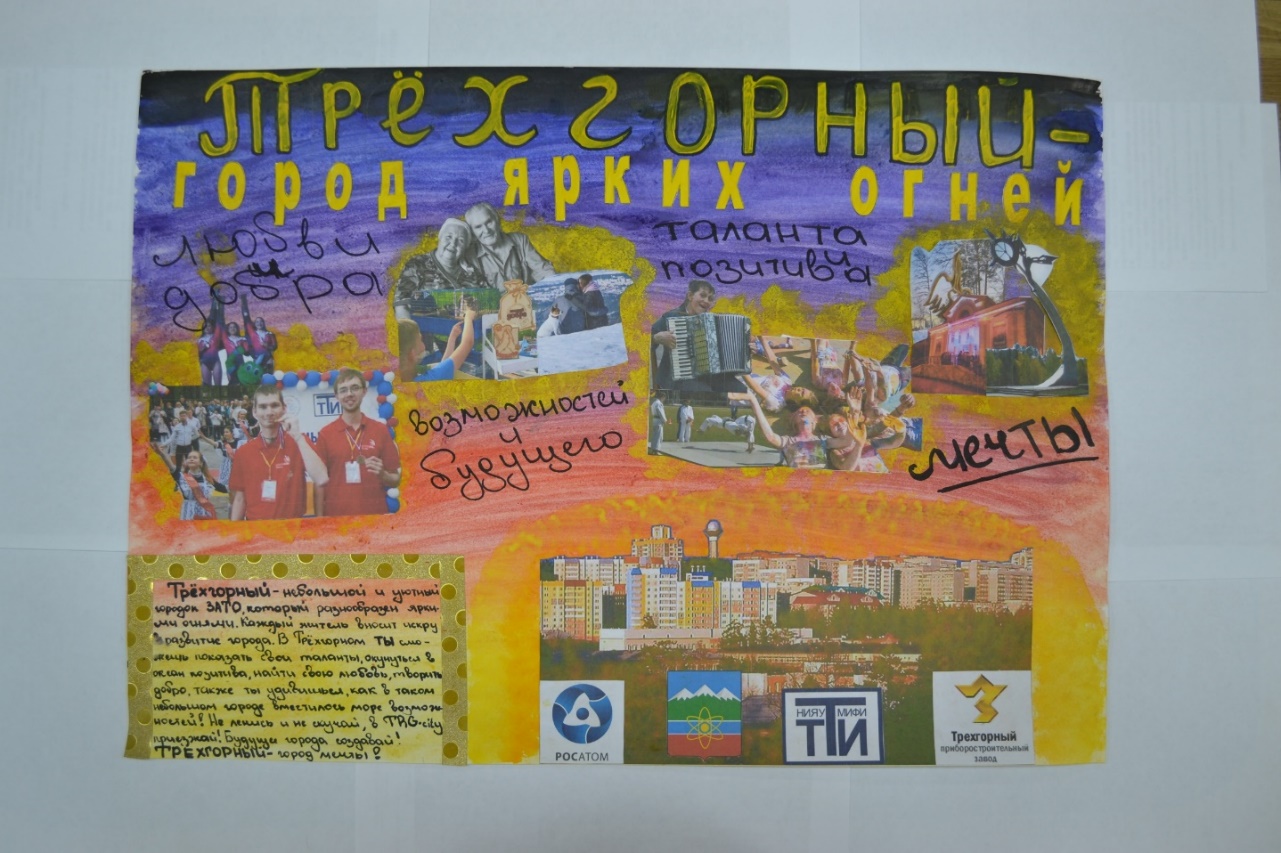 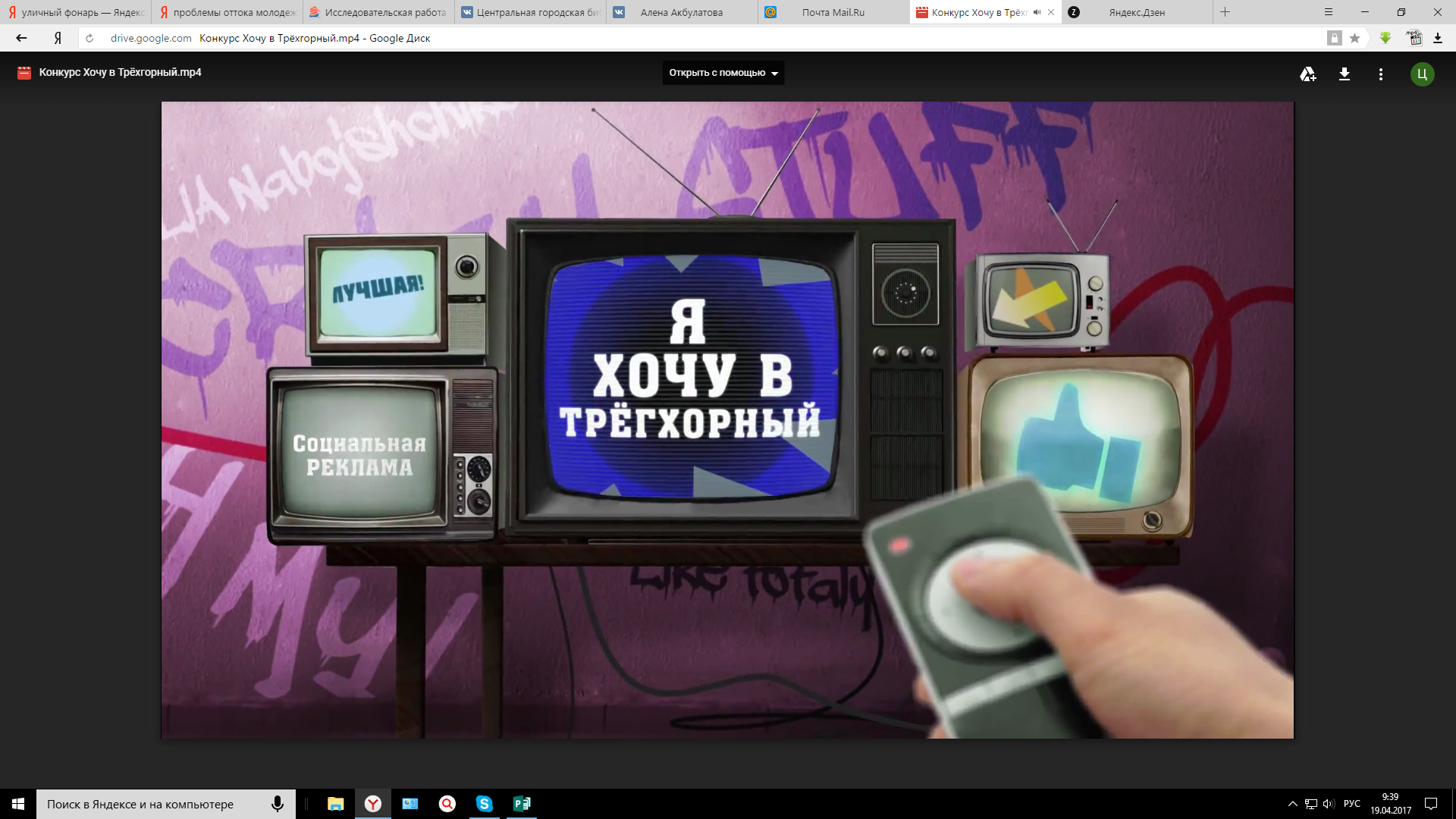 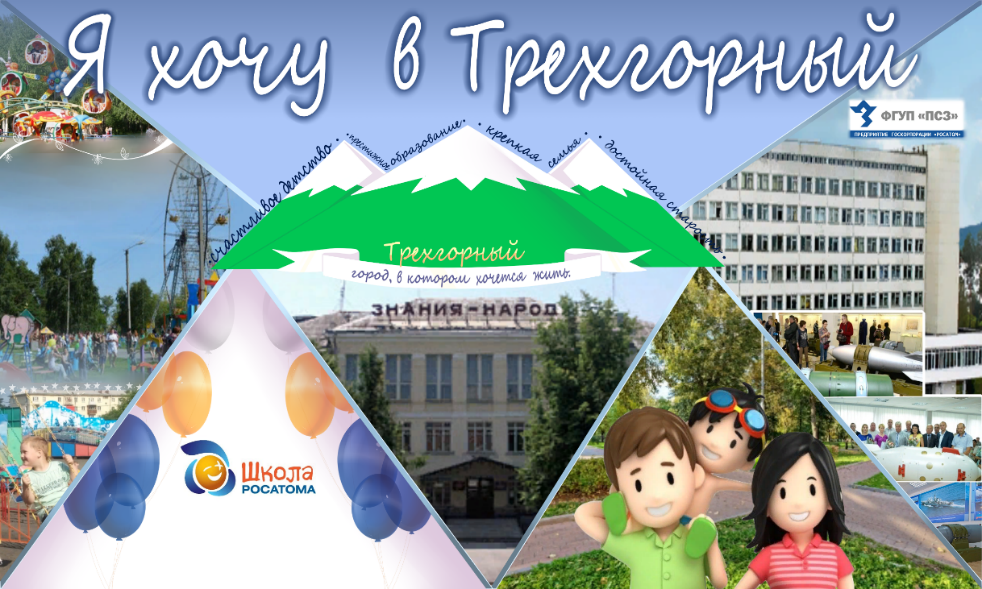 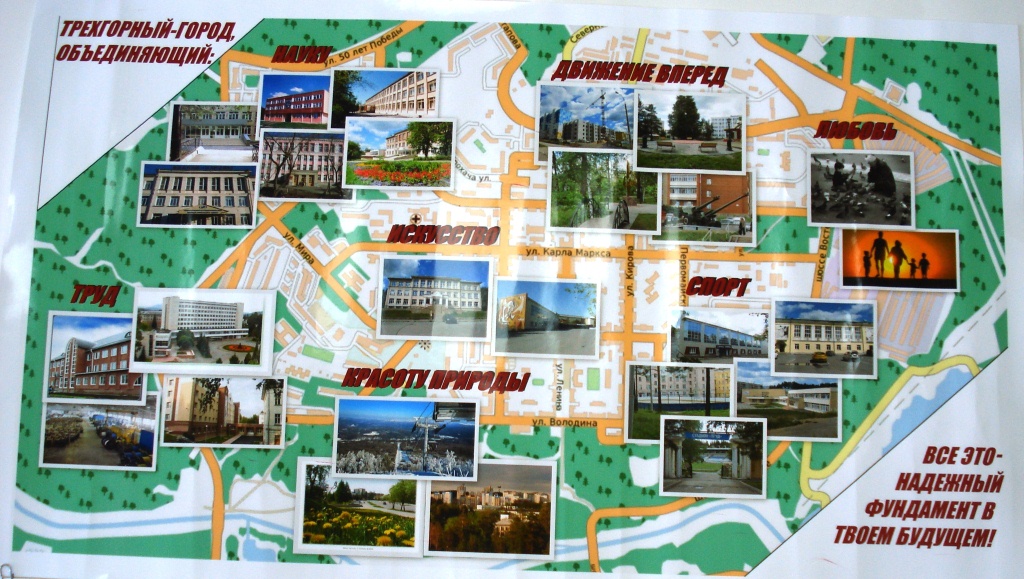 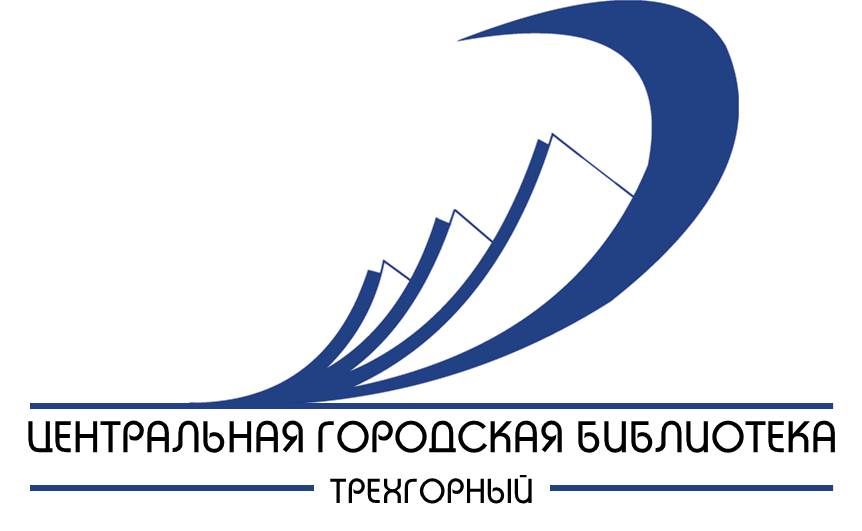 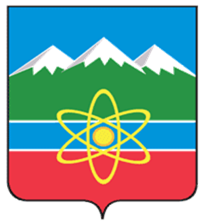 Достигнутые результаты
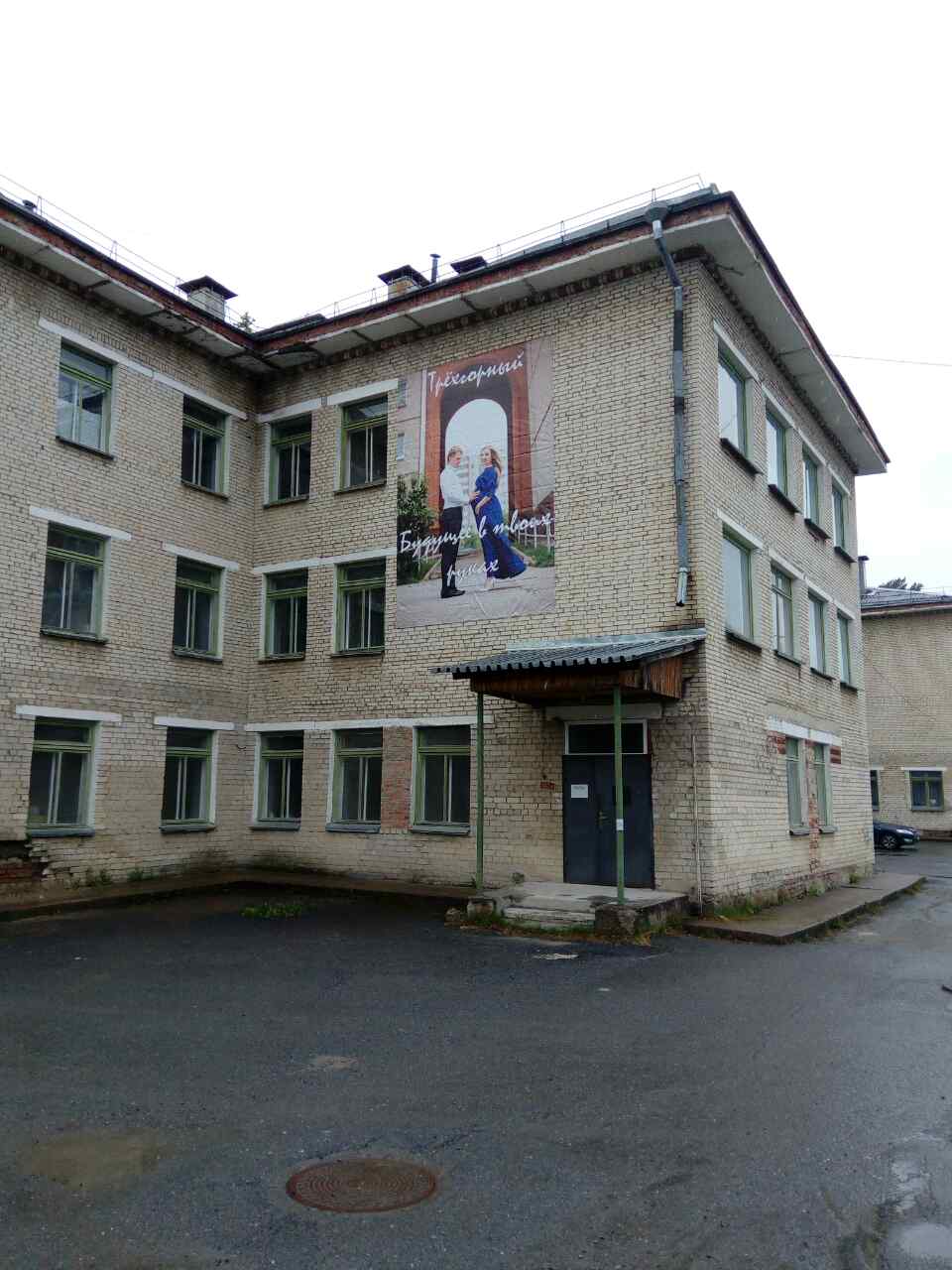 Численность населения Трехгорного городского округа                   в 2018 году выросла на 360 человек. Количество жителей трудоспособного возраста увеличилось на 224 человека.
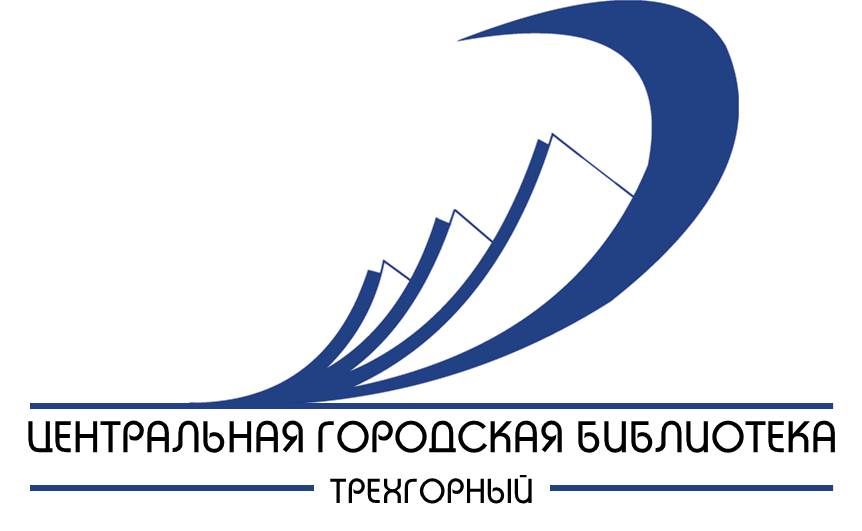 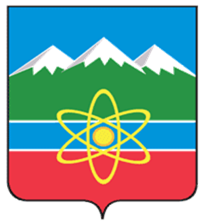 Достигнутые результаты
Победители и финалисты были отмечены Дипломами главы города и памятными сувенирами.
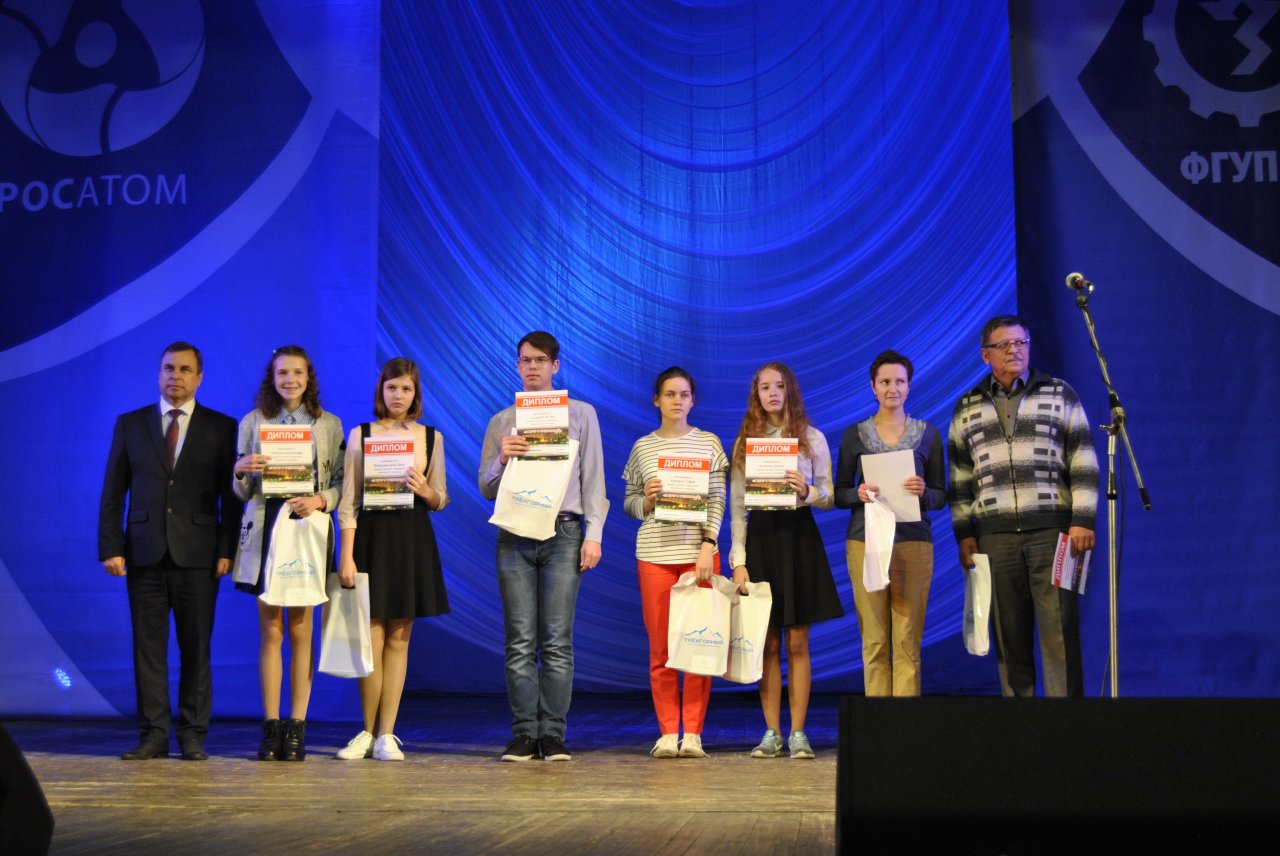 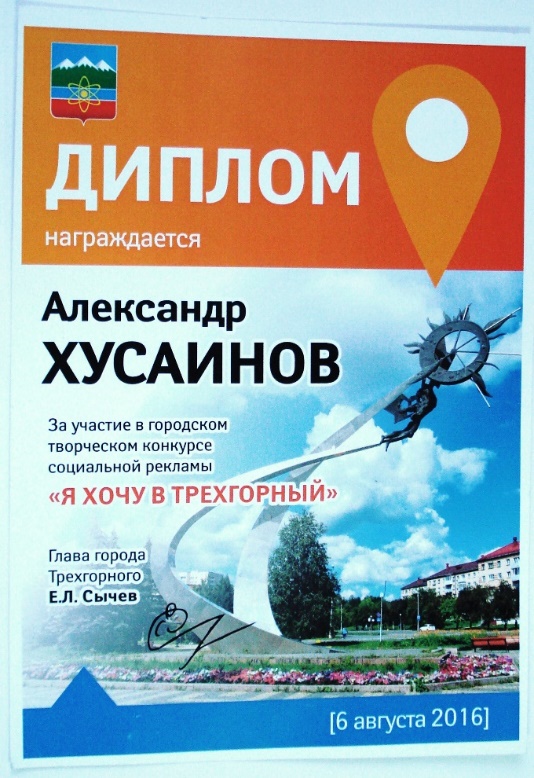 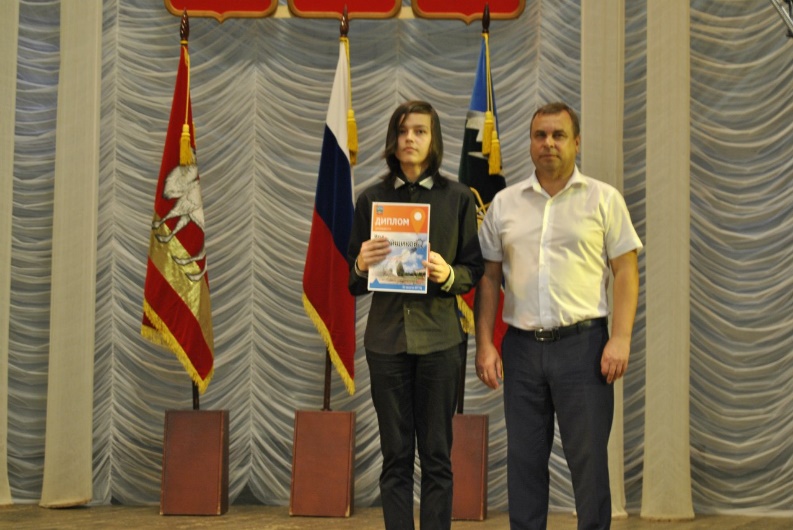 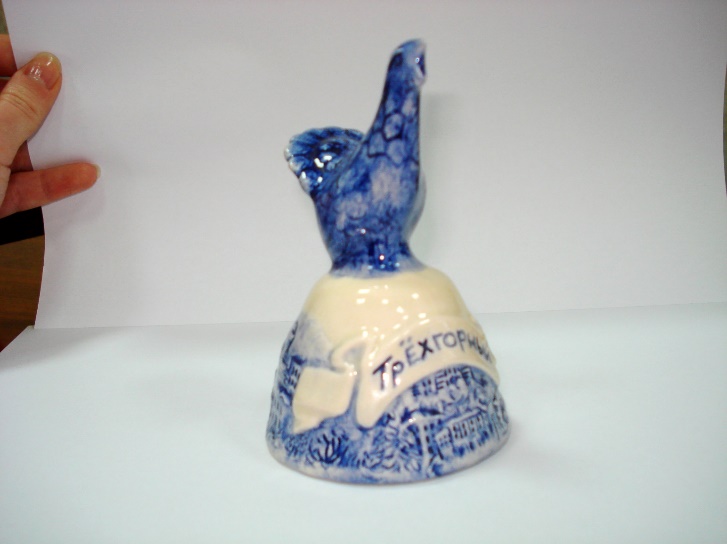 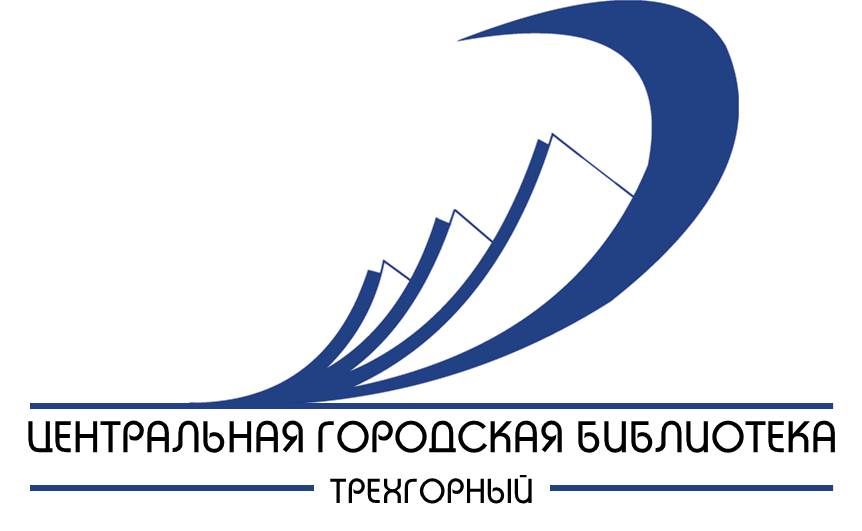 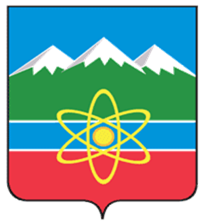 Лидер практики
Ольга Валерьевна Тукмачева работает в библиотеке более 20 лет. В качестве директора - с 1 декабря 2011 года.
Ольга Валерьевна - профессионал высокого класса. Под ее руководством библиотека успешно развивается как центр интеллектуального досуга и общения горожан. Благодаря её высокому профессионализму, требовательности и ответственности успешно реализуются многие творческие программы библиотеки, четко и грамотно ведется совместная работа с учреждениями города, творческими союзами, СМИ. 
Ольга Валерьевна Тукмачева - лауреат премии им. В.П. Сапронова Челябинской государственной академии культуры и искусства в номинации «Информационная и книжная культуры». Награждена Дипломом лауреата премии Законодательного Собрания Челябинской области в социальной сфере. Эту награду она получила за значительный вклад в развитие культуры и искусства.
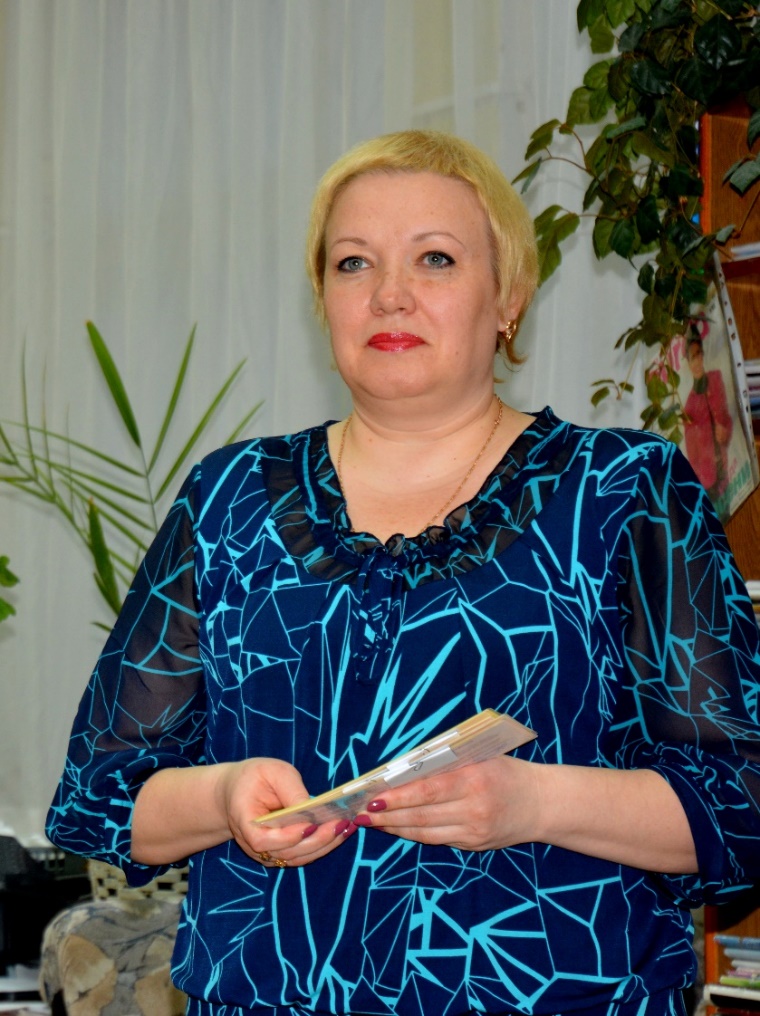 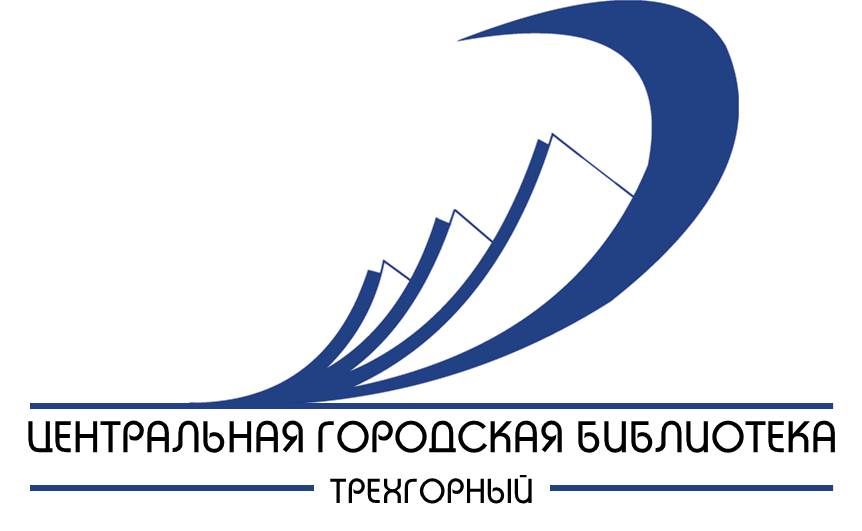 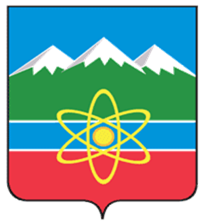 Заключение
Социальная реклама является важнейшим видом социальных коммуникаций. С помощью социальной рекламы можно влиять на отношение людей к различным социальным проблемам, а также на их поведение. Конкурс социальной рекламы  «Я хочу в Трехгорный» привлек внимание к проблеме миграции молодежи из города и объединил общественные силы, жителей всех возрастных групп вокруг идеи привлечения молодых людей в город..
	Результатом Конкурса стал приток иногородних студентов в учебные заведения города, трудоустройство молодых специалистов в учреждения и на предприятия Трехгорного. Первый шаг по решению проблемы сделан!
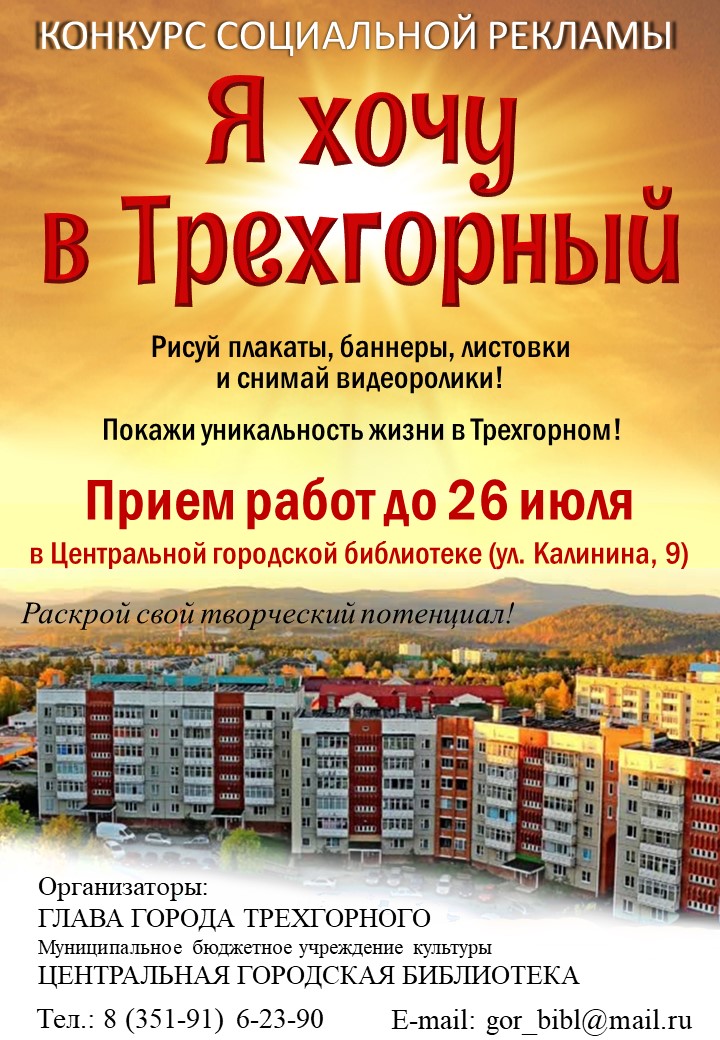